Üniversite Logosu
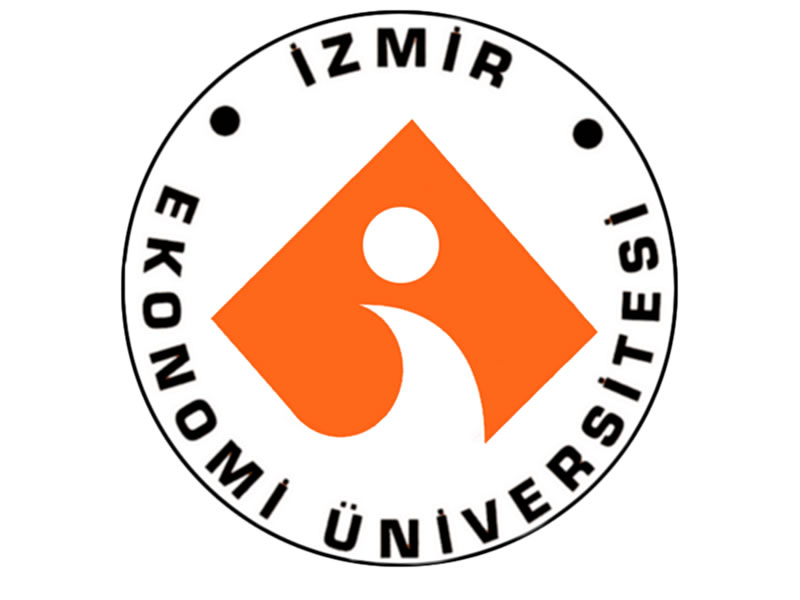 #########
İzmir Ekonomi Üniversitesi
Proje No
Real Time Elevator Monitoring System 
to Reduce Time and Energy Consumption
Üniversite Adı
Proje Adı
Berkehan Akçay, Serhat Uzunbayır, Erenus Yıldız   --   Mentor: Assoc.Prof.Dr. Yasar Guneri Sahin
Proje Ekibi ve Danışmanı
Posterin burada verilen özelliklerde hazırlanması zorunludur.
Genç  Beyinler  Yeni  Fikirler
Proje Pazarı ve Bitirme Projeleri Ortak Sergisi
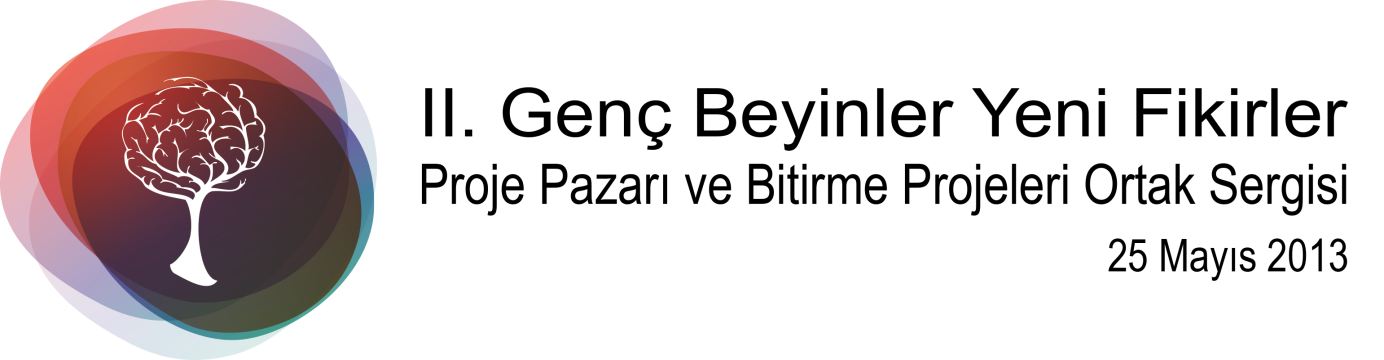